Arbeidsmarkedet i Trøndelag juni 2022
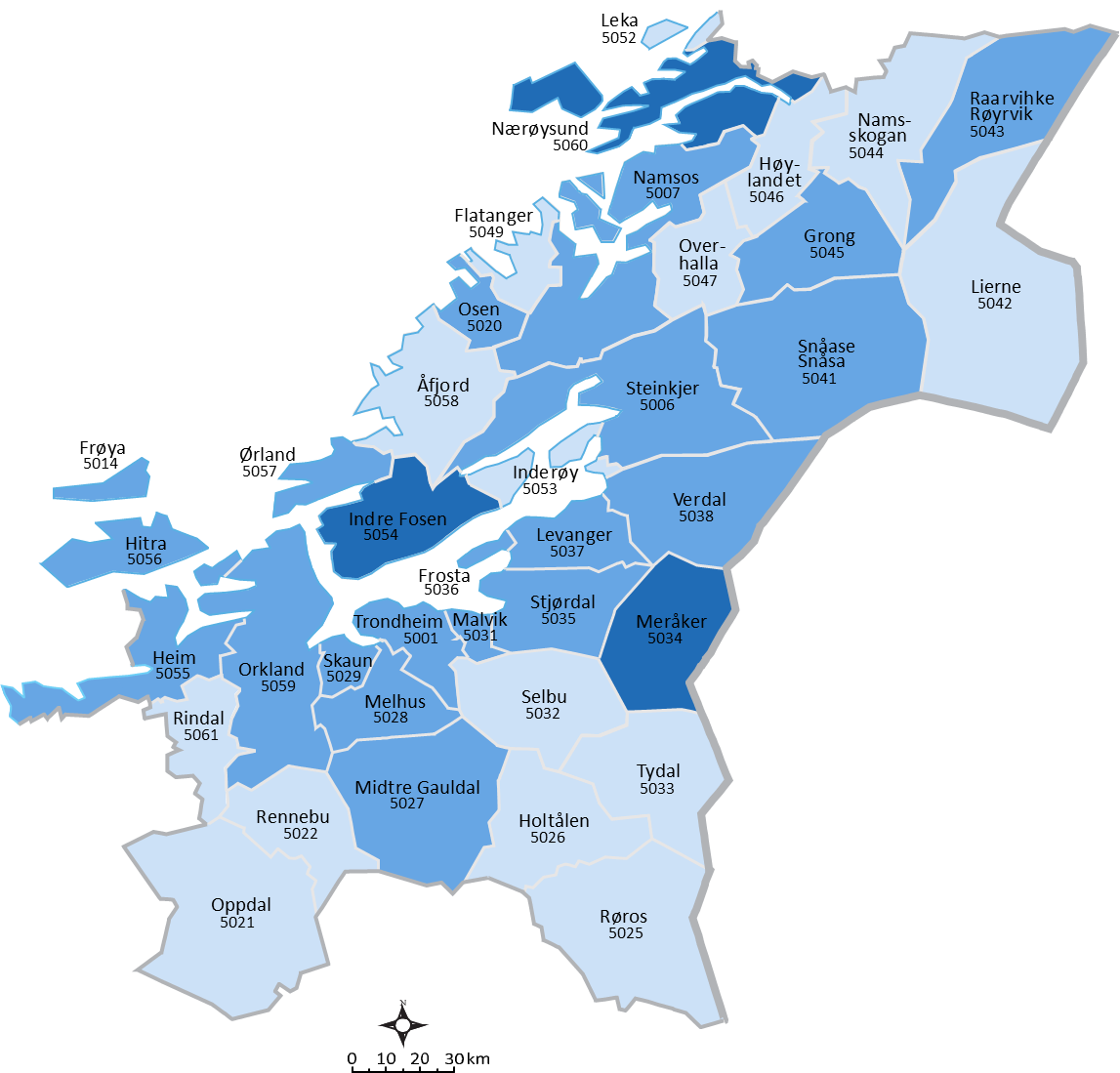 I juni er det  3 039 helt ledige. Det utgjør  1,2% av arbeidsstyrken. Av disse er 1 268 kvinner og   1 771 menn. I tillegg er 1 798 delvis ledige. Det utgjør 0,7% av arbeidsstyrken.
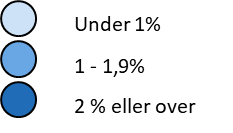 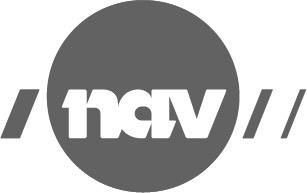 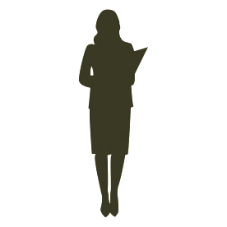 Til sammen var 841 i et arbeidsrettet tiltak. Det utgjør 0,3% av arbeidsstyrken.
Bruttoledigheten er på 1,5 % av arbeidsstyrken
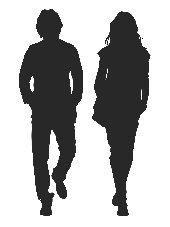 Ungdomsledigheten 
er  1,6%. I alt er 993 personer under 30 år helt ledig.
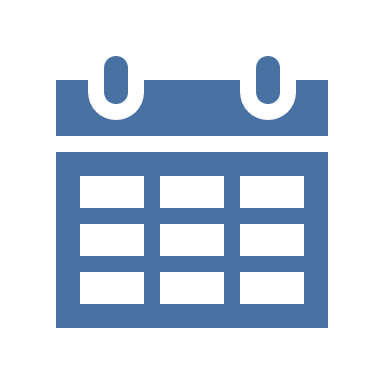 Andelen langtidsledige er 26%. Til sammen 784 personer
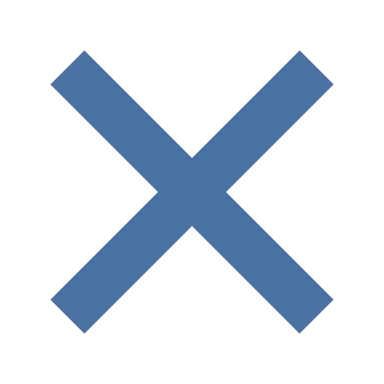 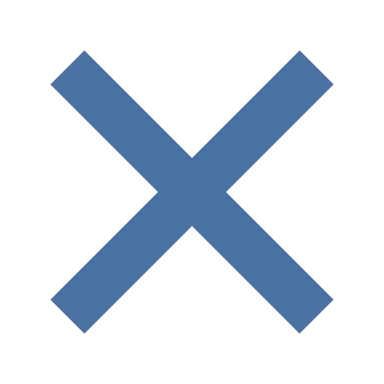 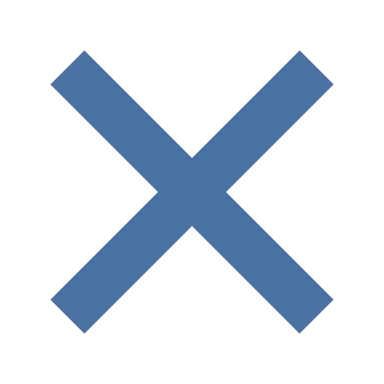 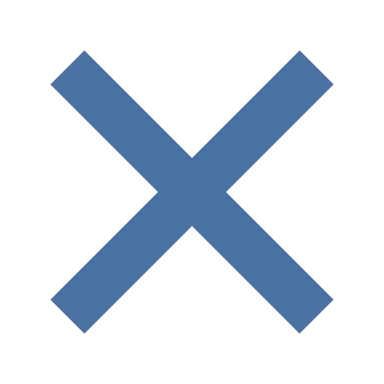 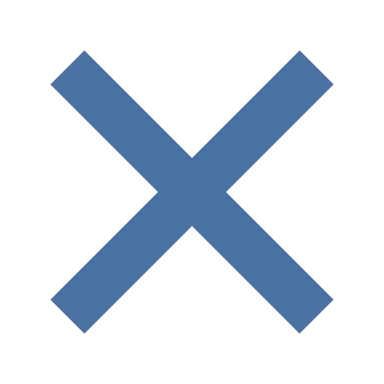 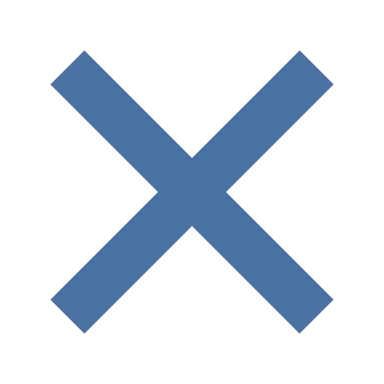 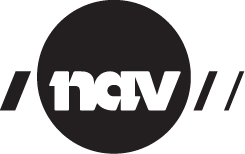